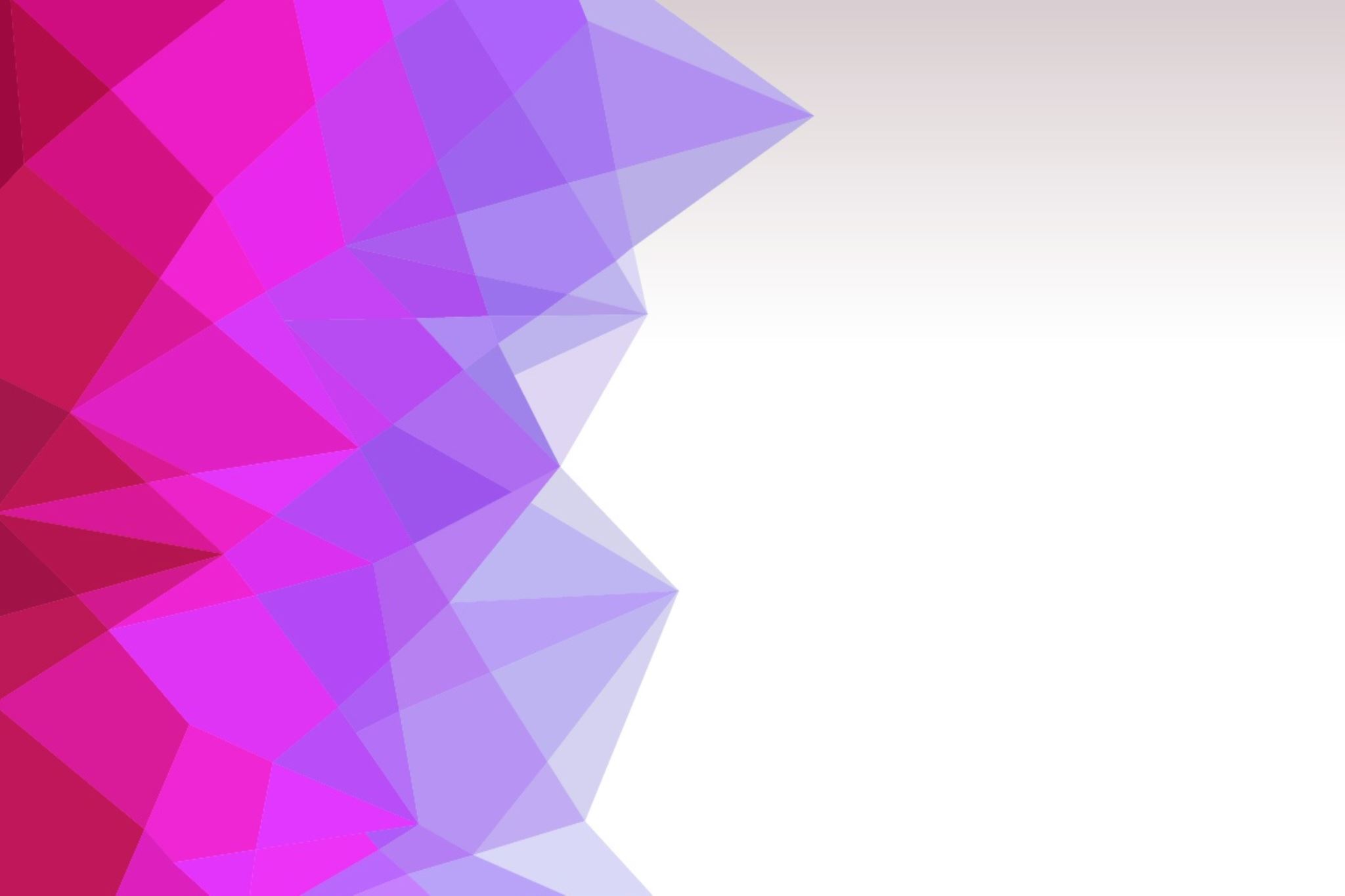 Nasi chłopcy
Nasza klasa
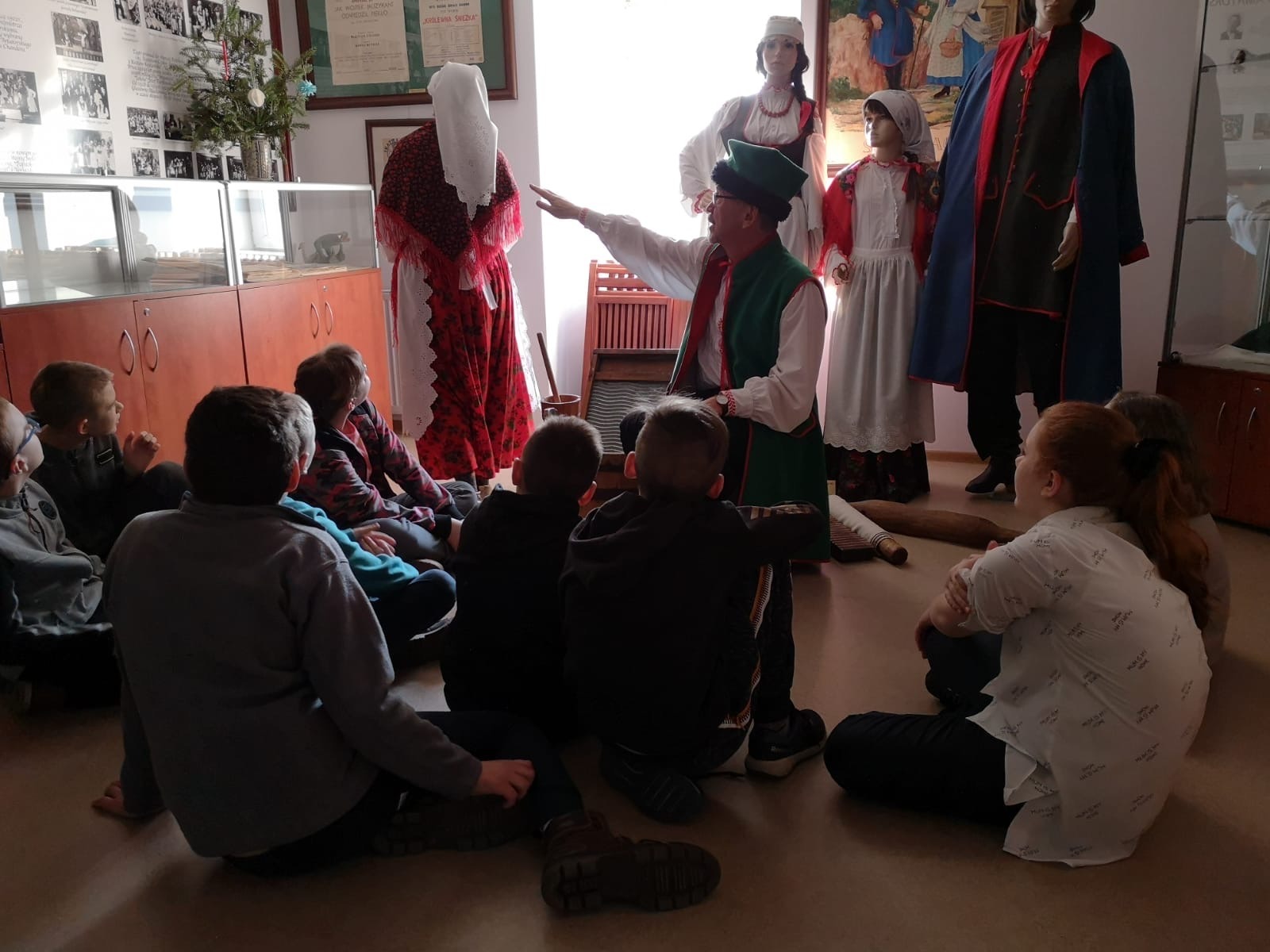 Święta spędzają razem
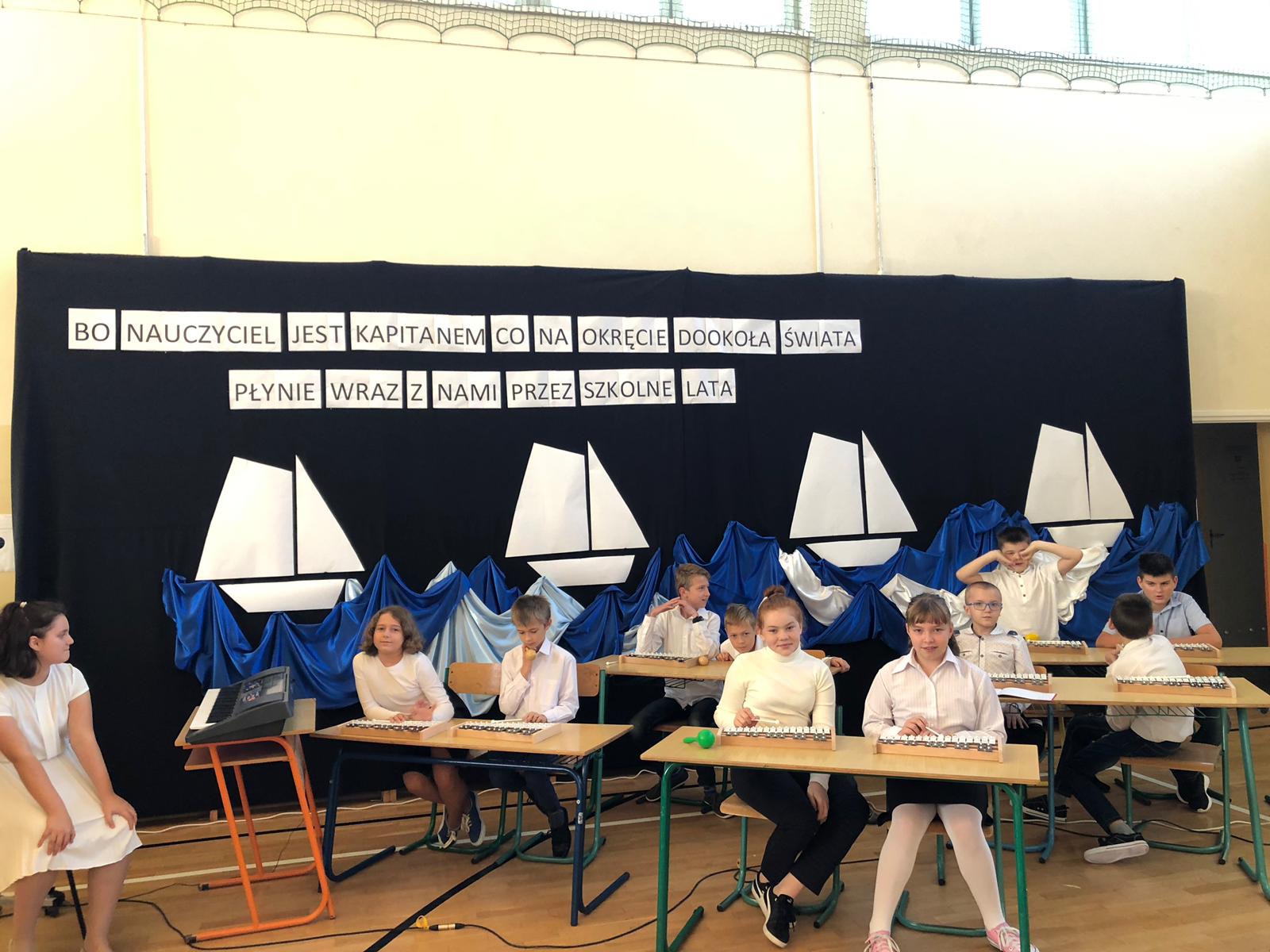 Oni dobrze się uczą
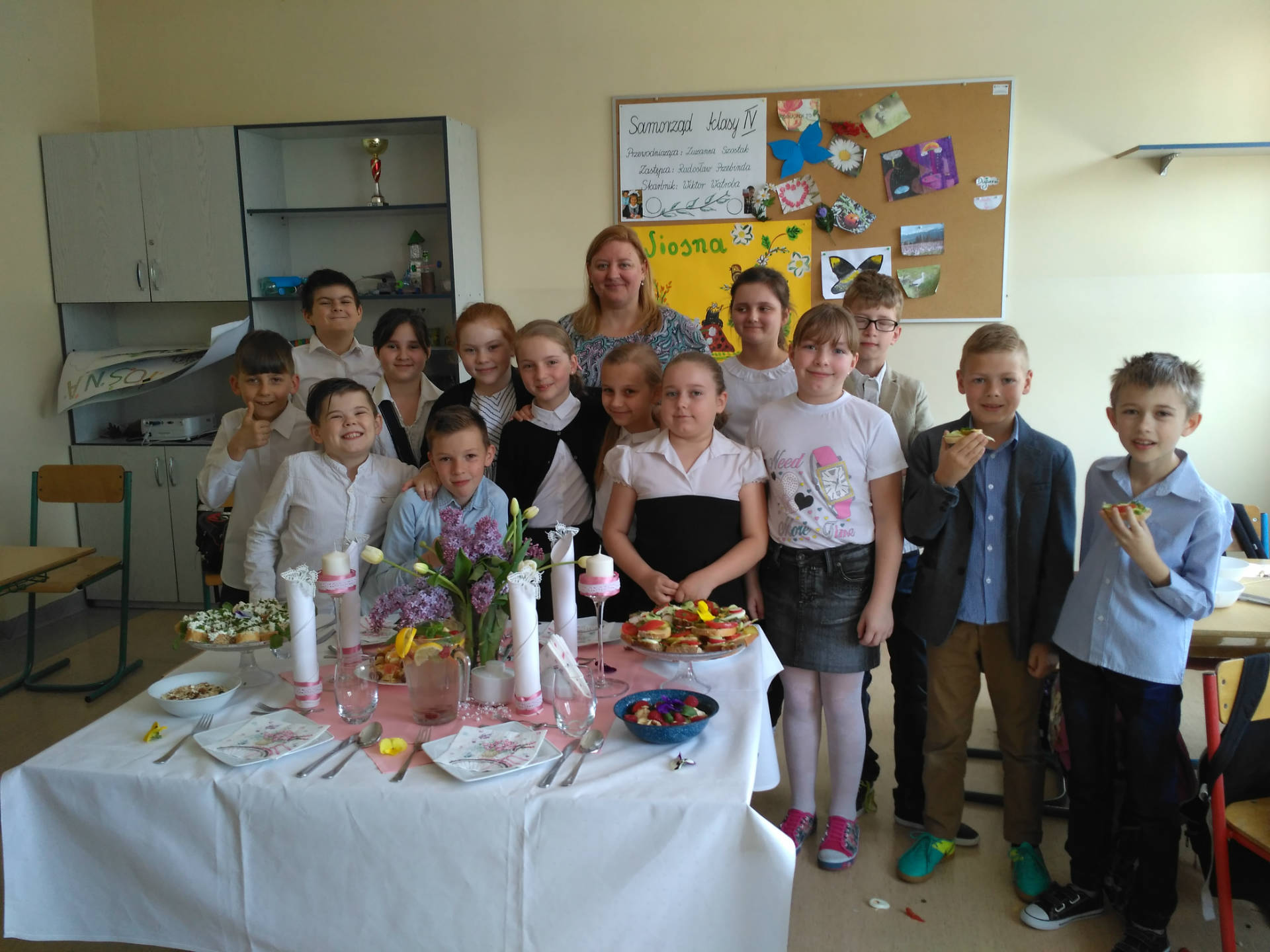 Zdrowo jedzą
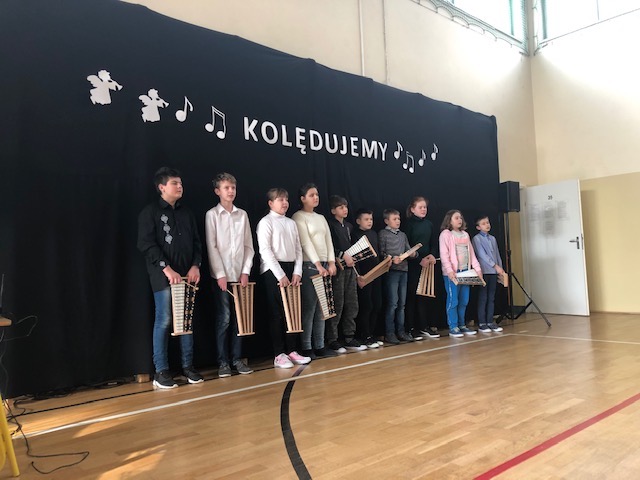 Śpiewać umieją
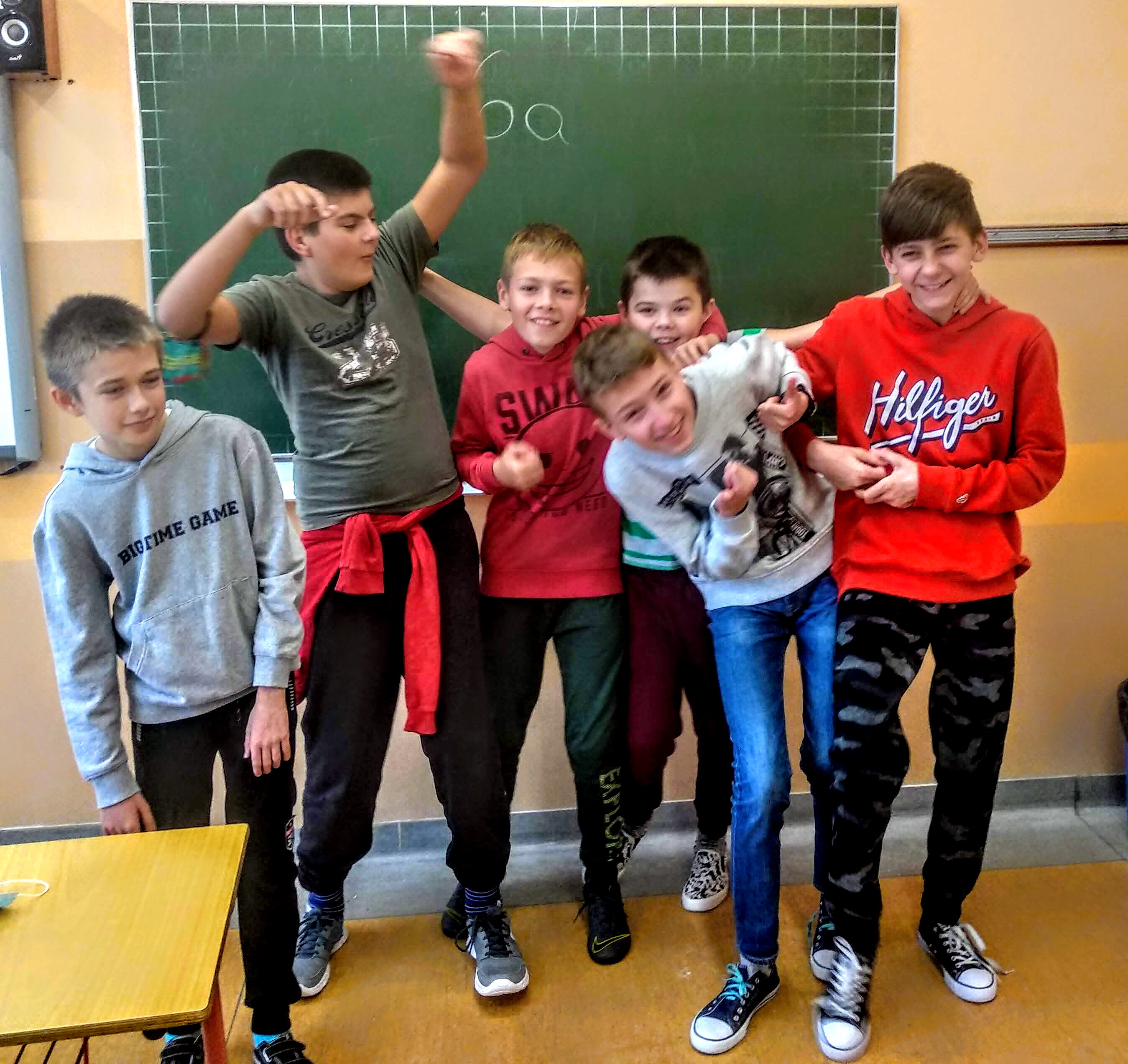 Bawią się dobrze
Przyjaciół przedstawiamy wam,Wciąż coś tworzą tu i tam.Czerwień, błękit, zieleń, brązOto ich kolory są.Poprzez pola, miasta, wsie,Gdzieś z plecakiem każdy mgnie.Kto przyjaciół takich ma?
Klasa 6 a
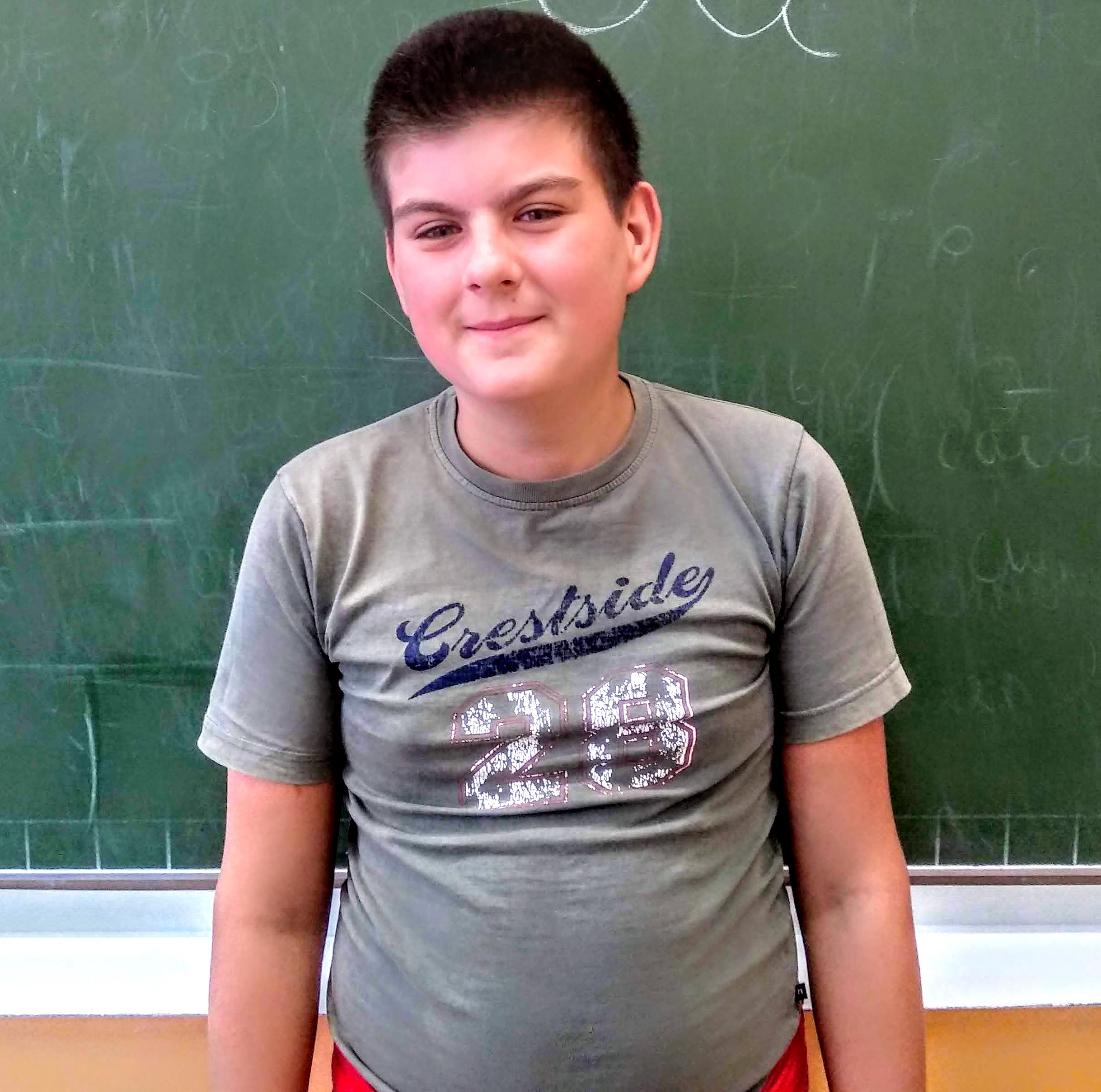 Kamil
bardzo śmiały jest
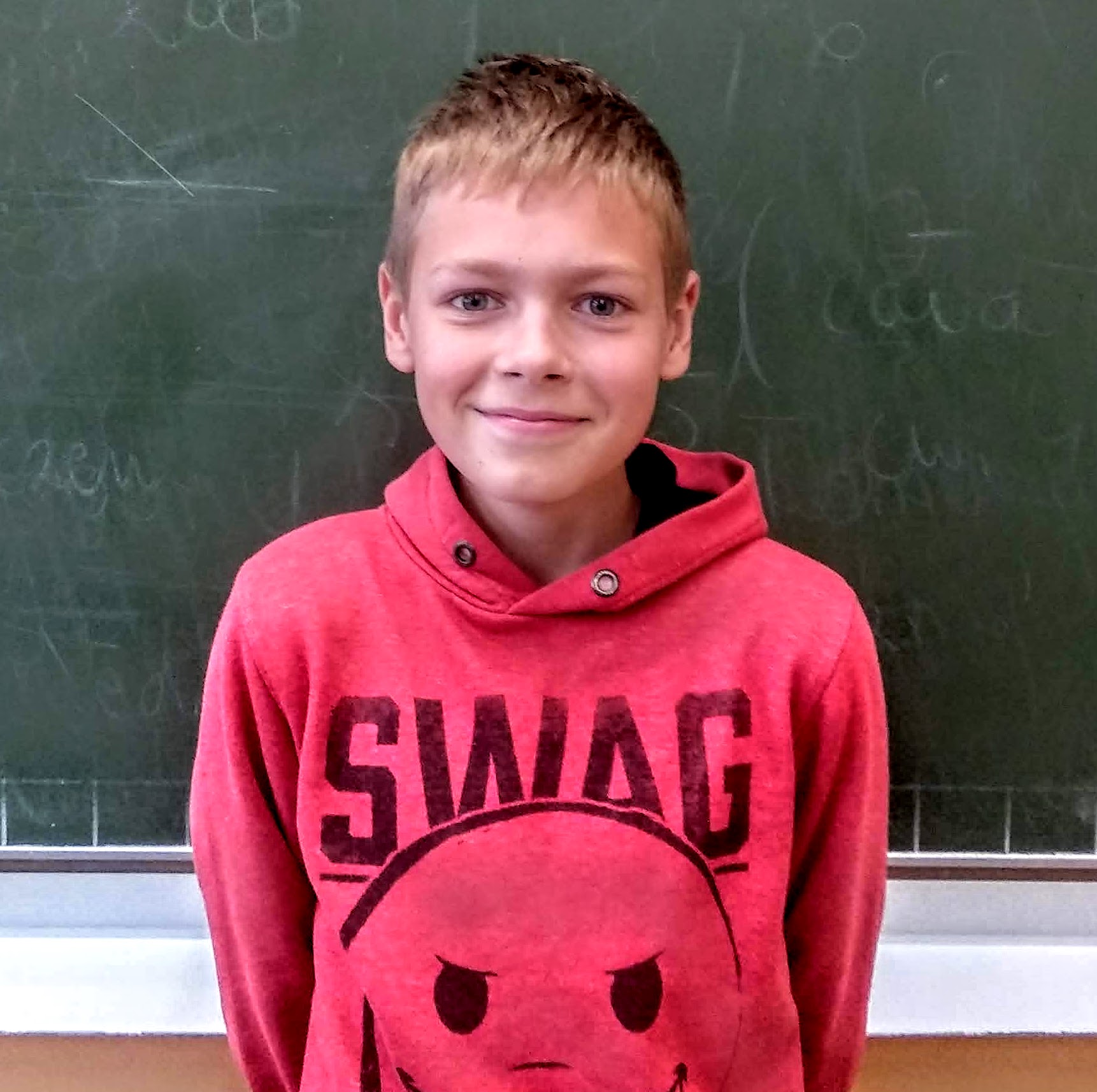 Krystian
lubi bawić się,
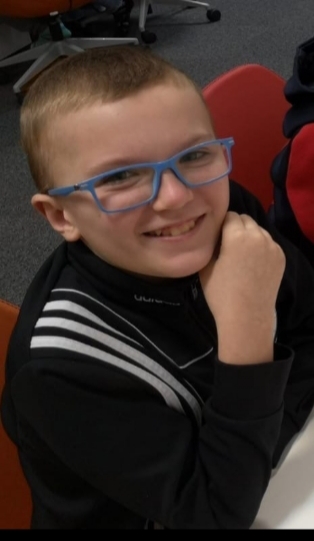 Kuba
z pocztą gna przez świat
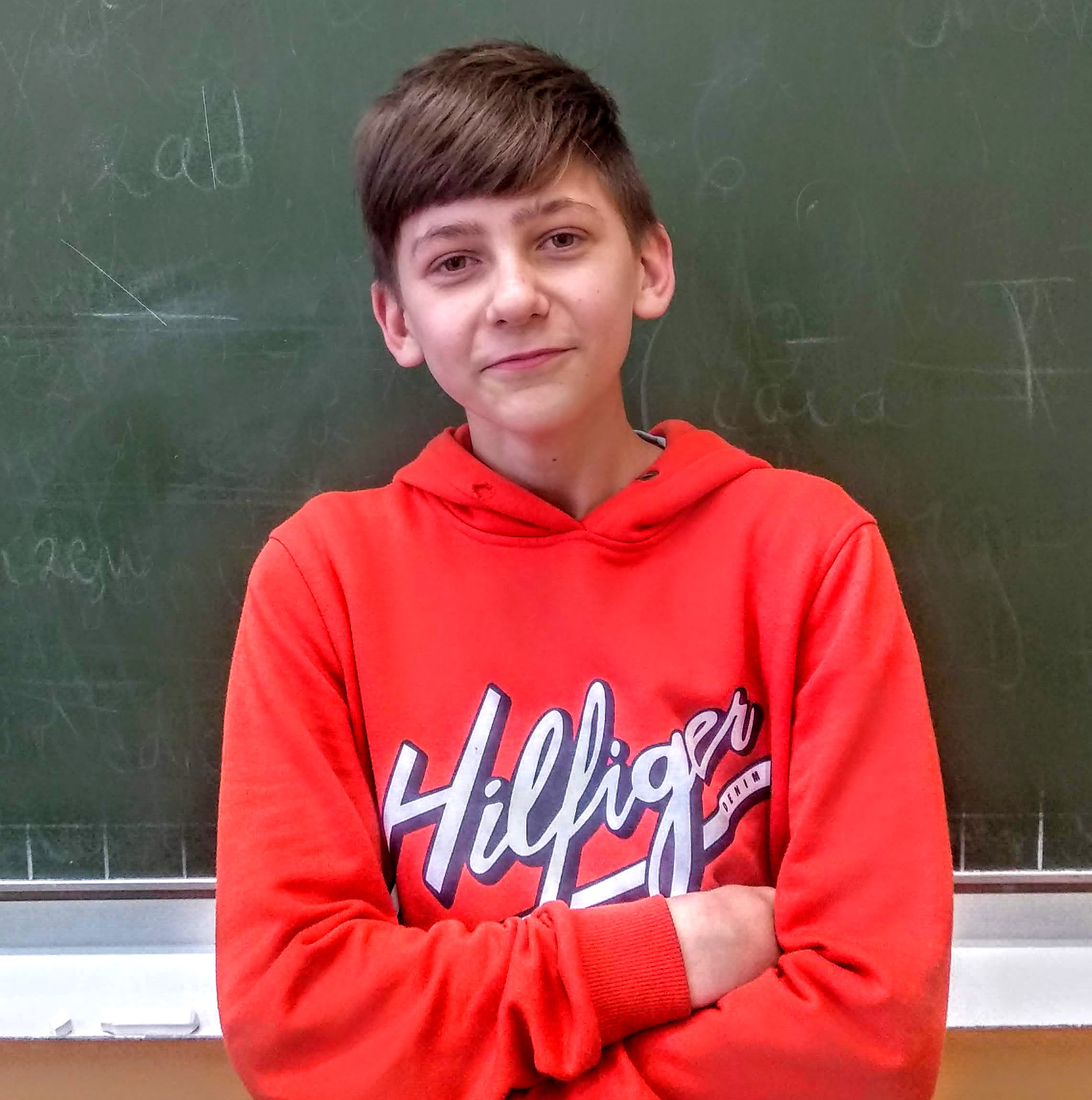 Bartek
szybki jest jak wiatr
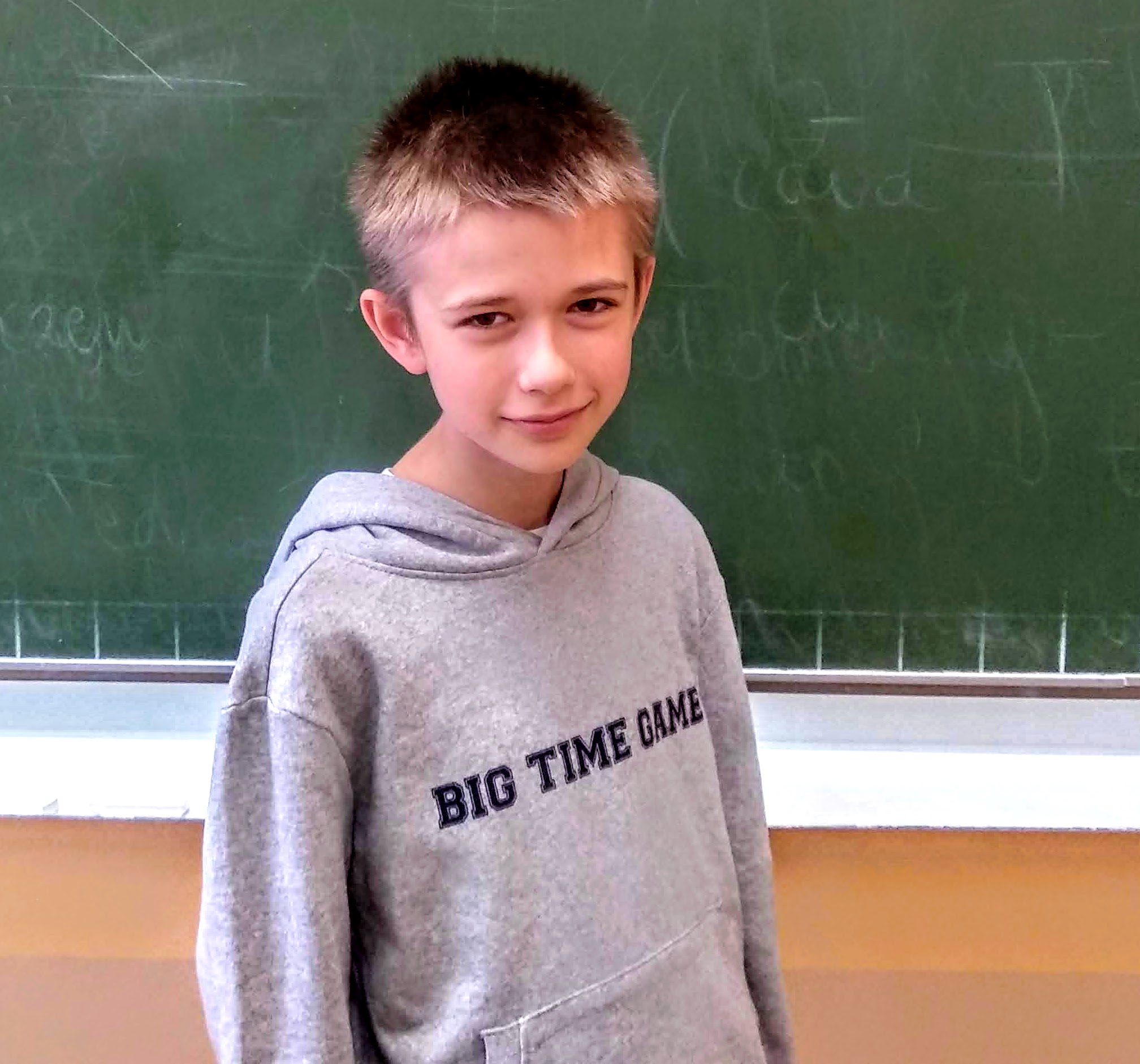 Filip
dobrze zna swój fach
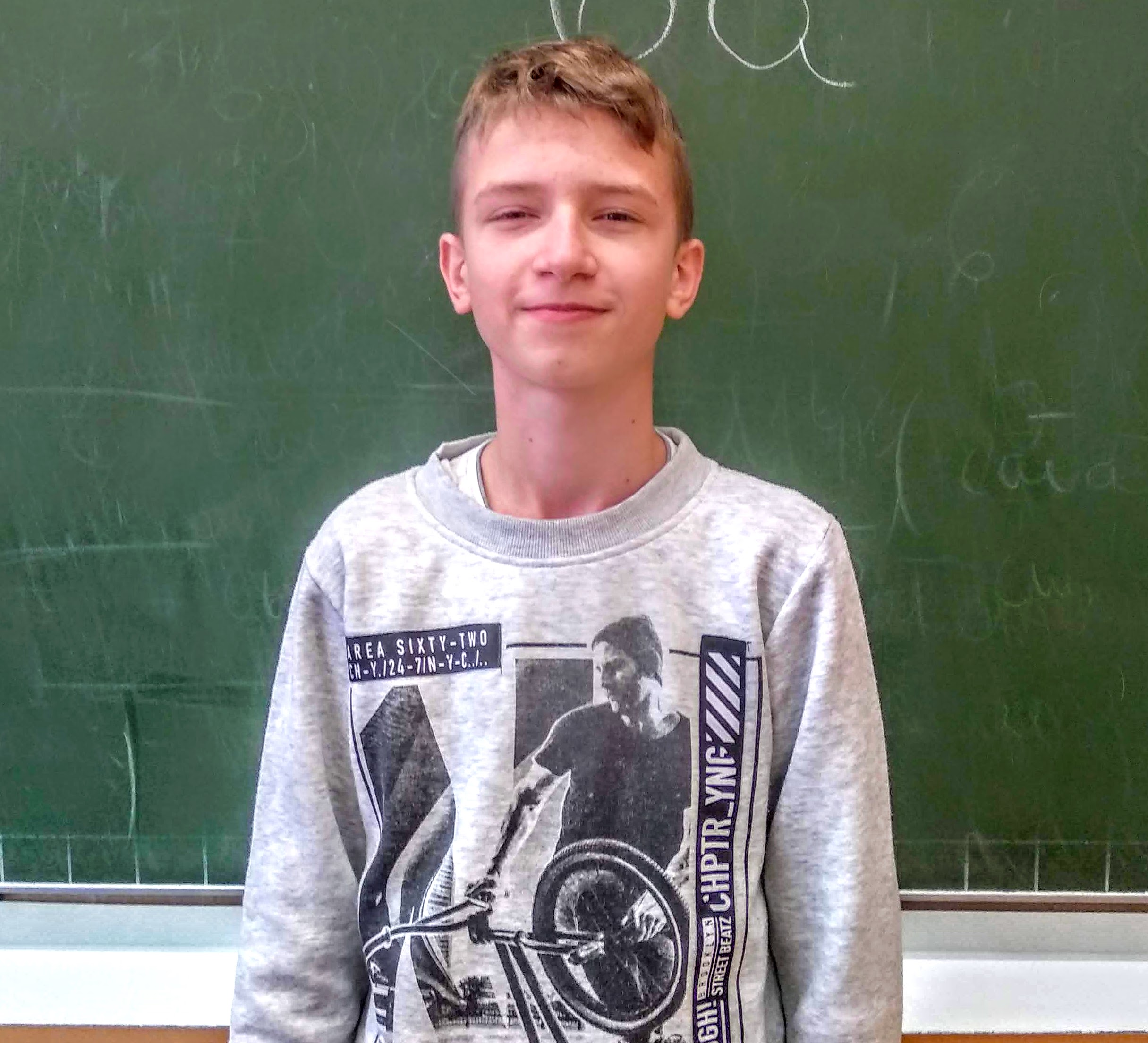 Julian
sapie: Och i ach
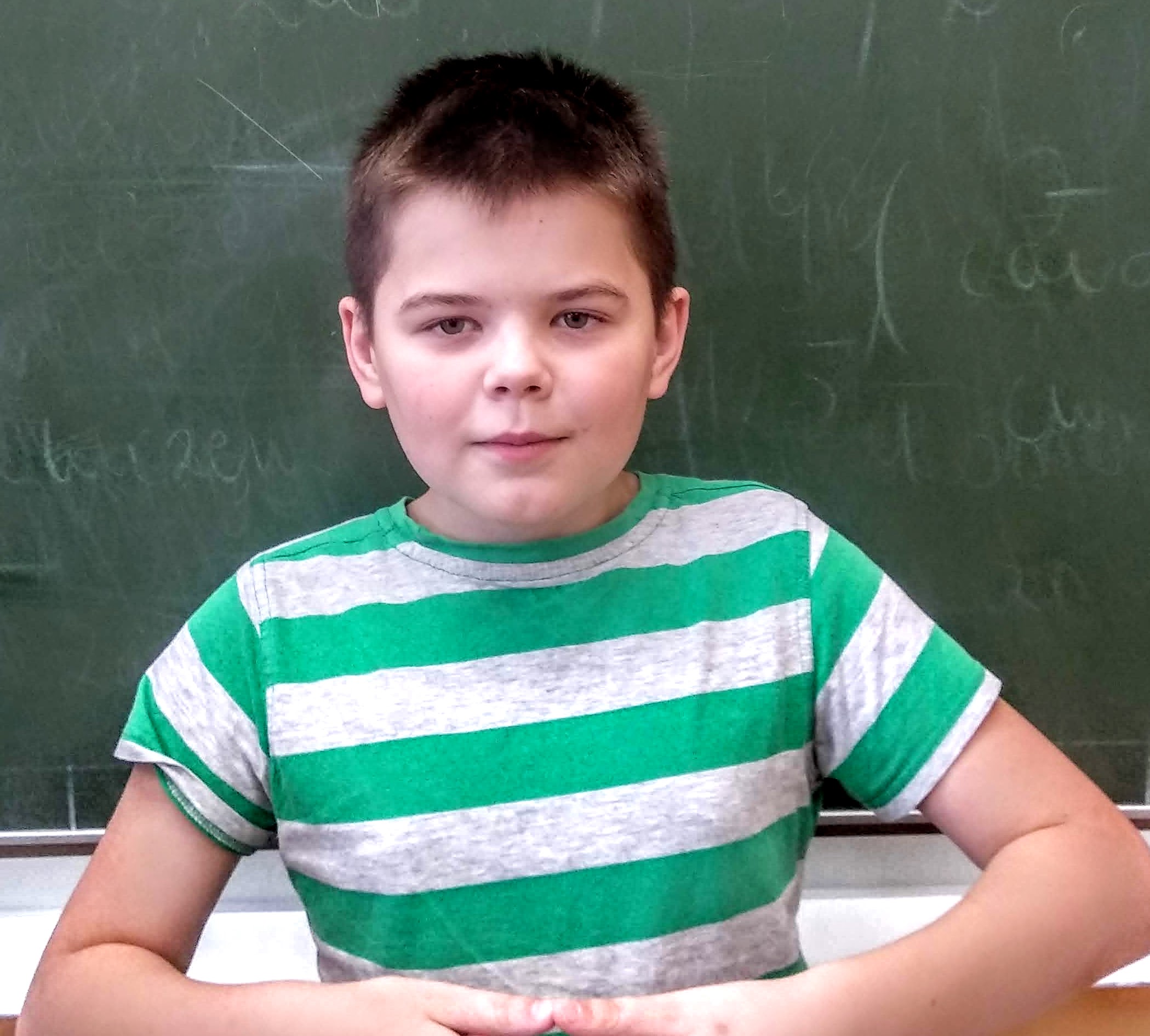 Filip
Wszystkim pomóc chce
Wszystkiego najlepszego
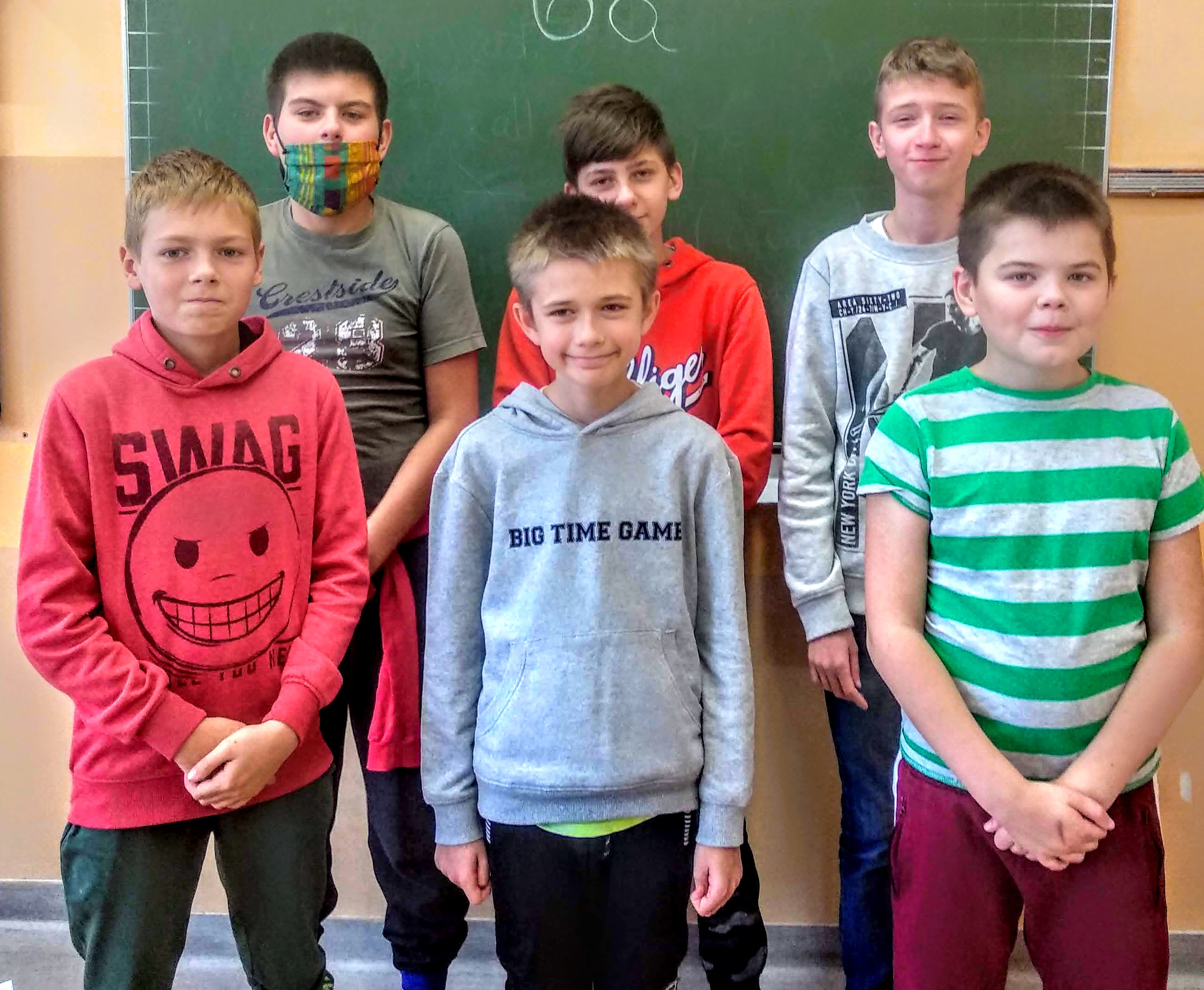 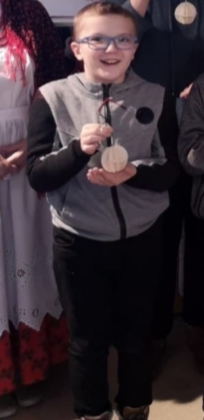